GeräteinitiativeROLL-OUT
Von Nadine Peschl (BG Lustenau)
iPad einschalten
Die Konfiguration kann einige Minuten dauern.
Drücke zum Öffnen kurz die Home-Taste.
Wähle DEUTSCH aus.
Suche und wähle ÖSTERREICH aus.
Wähle, die entsprechende Anredeform aus.
Wähle dein Erscheinungsbild aus.
Ohne anderes Gerät konfigurieren auswählen.
WLAN auswählen
WLAN Passwort eingeben
Hier kannst du auf die Zifferneingabe umschalten.
Das Aktivieren deines iPad kann einige Minuten dauern.
Dieses iPad registrieren anklicken
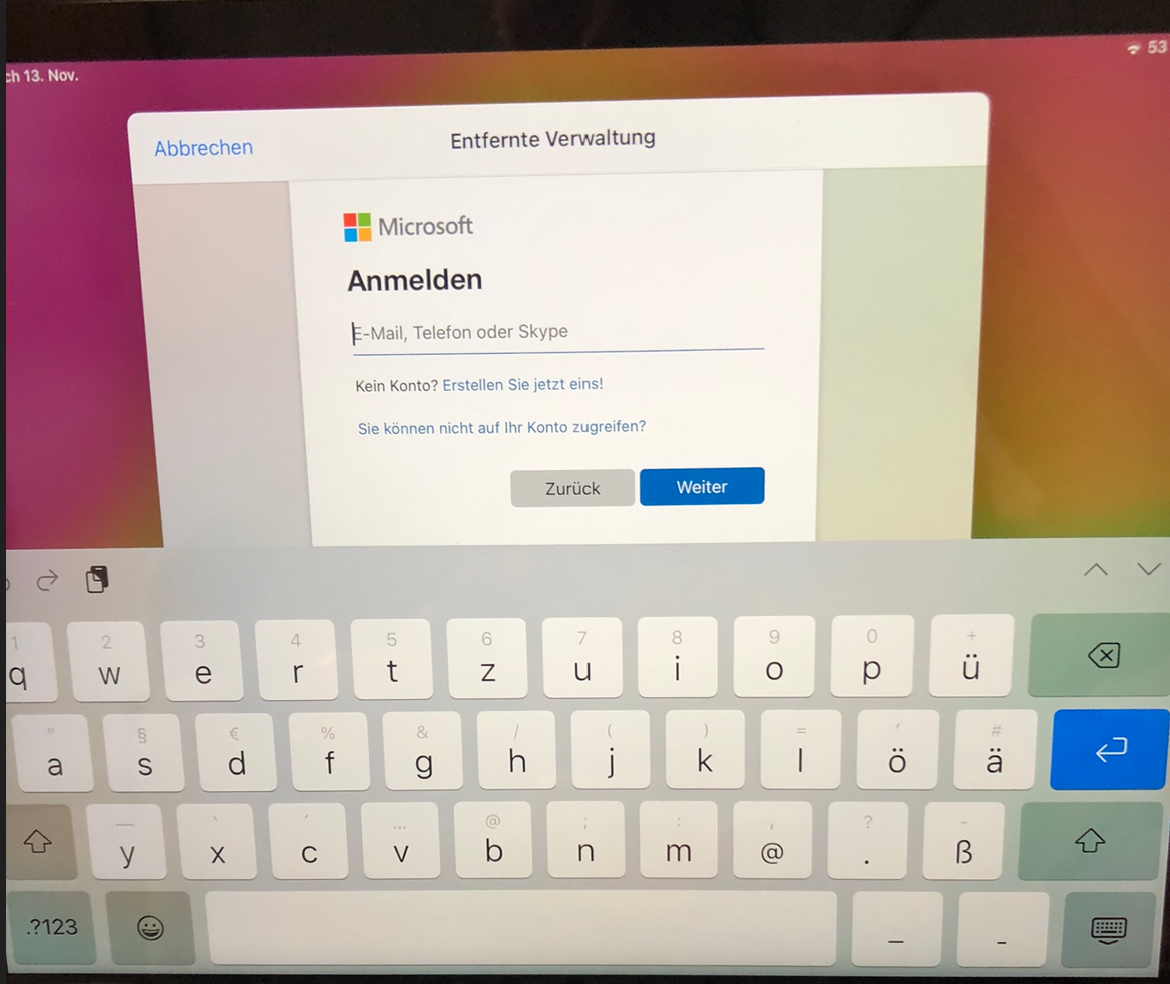 ACHTUNG - Bindestrich
ACHTUNG_Unterstrich
ACHTUNG _Unterstrich * Sternchen
Hier schaltet man auf die Zifferneingabe um.
Anschließend muss die Großschreibung aktiviert werden.
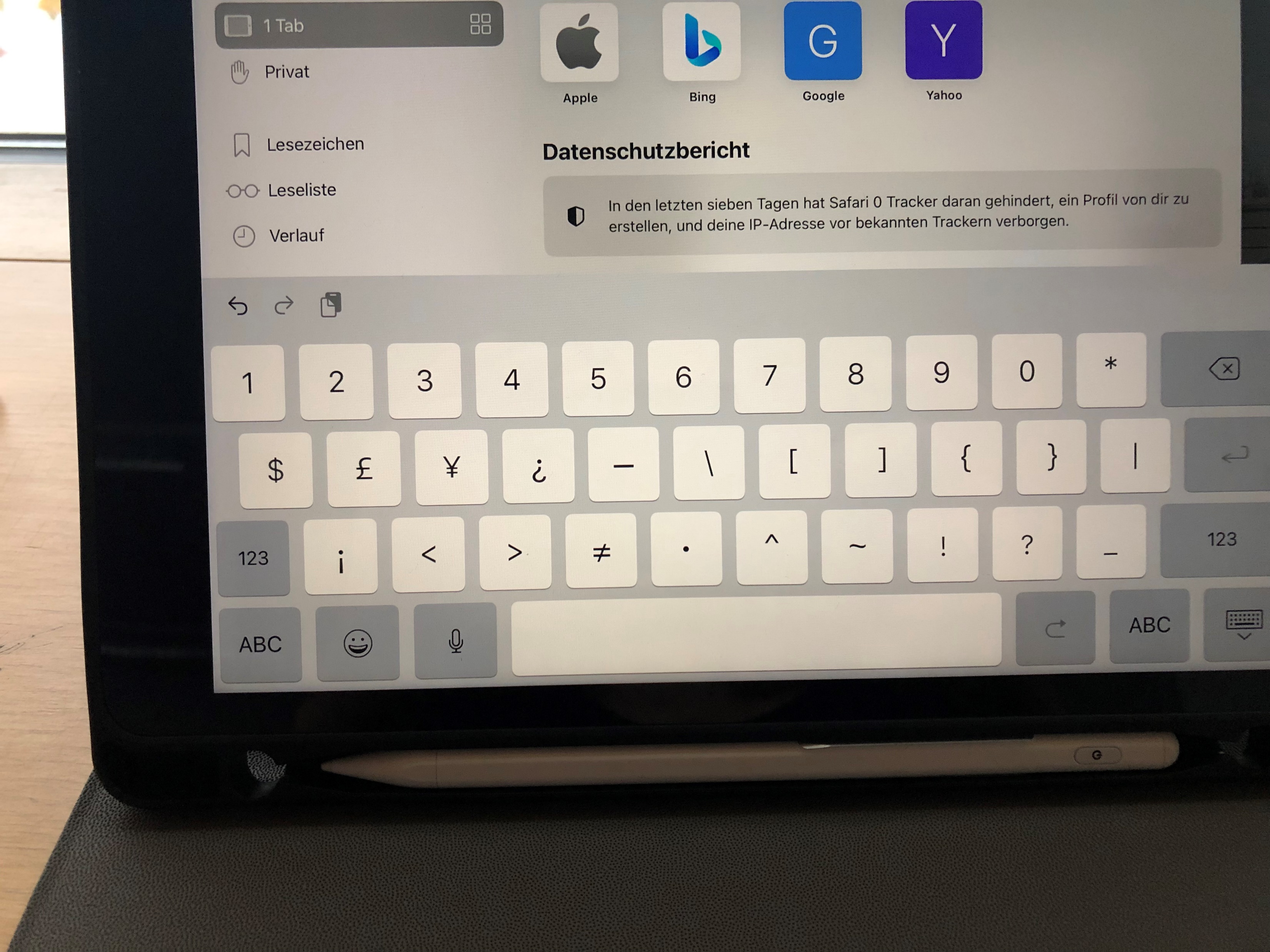 Sternchen* findet man hier.
Unterstrich findet man hier.
Melde dich mit deiner Schul-E-Mail-Adresse an.
WEITER KLICKEN
Gib nun das SCHULPASSWORT ein.
ANMELDEN KLICKEN
Erstelle einen Code mit Zahlen, der gut merkbar ist.Bestätige diesen ein zweites Mal durch erneute Eingabe.Schreibe diesen Code mit Datum UNBEDINGT in die weiße Schachtel!Jede Codeänderung ist ebenfalls dort mit Datum zu notieren!
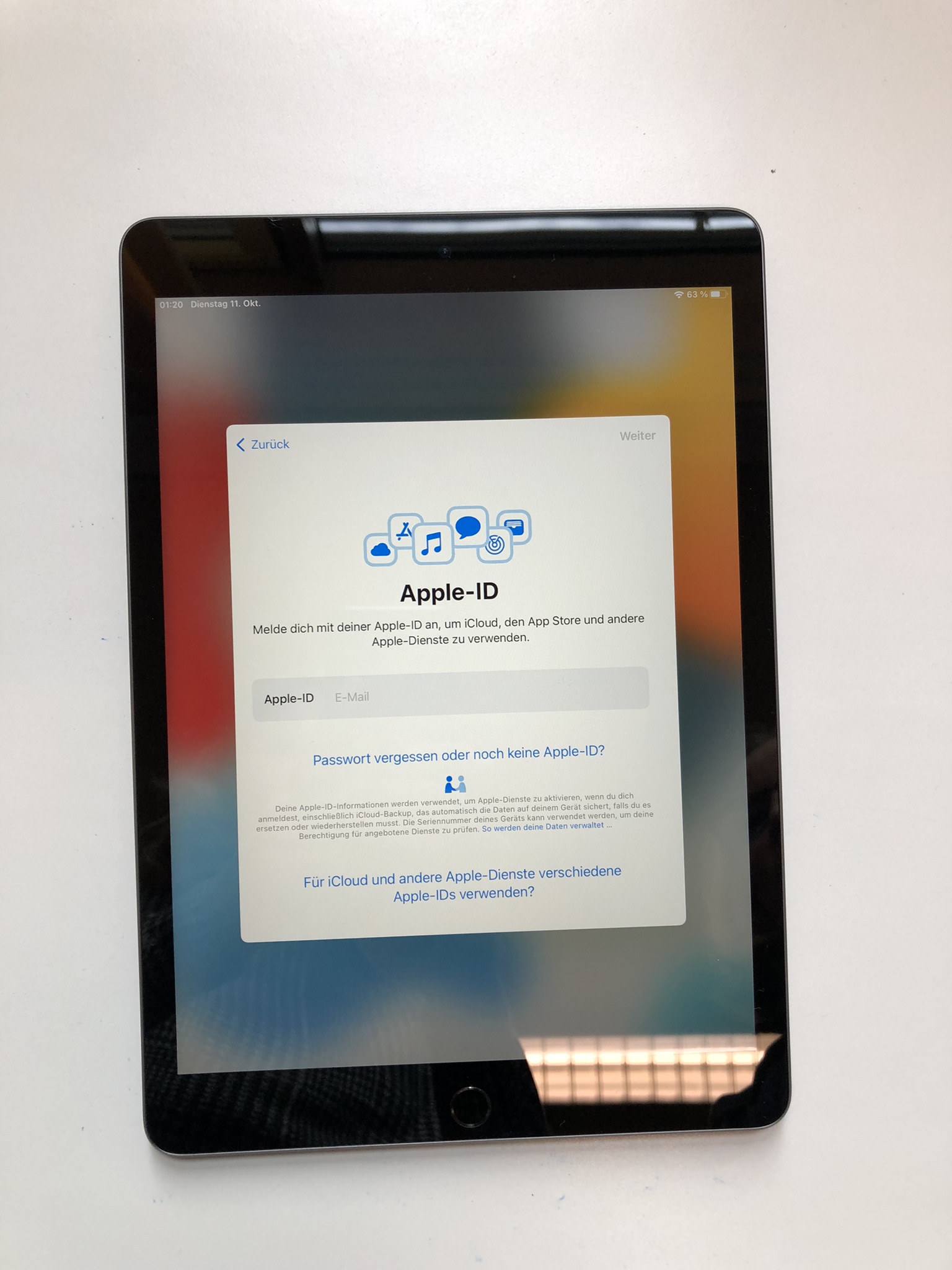 Melde dich mit deiner Schul-E-Mail-Adresse an.
WEITER KLICKEN
FORTFAHREN KLICKEN
Gib nun das SCHULPASSWORT ein.
ANMELDEN KLICKEN
AKZEPTIEREN ANKLICKEN
Die Einrichtung der Apple-ID kann einige Minuten dauern.
ORTUNGSDIENSTE AKTIVIEREN
Los geht´s
MIT WICHTIGEN EINSTELLUNGEN
Warte bis die zentralen Apps installiert sind.
Klicke das APP Unternehmensportal an und melde mit der Schul-E-Mail-Adresse an.
ANMELDEN KLICKEN
Melde dich beimUnternehmensportal mit deiner Schul-E-Mail-Adresse an.
Gib das SCHULPASSWORT ein.
Unt.portal möchte dir Mitteilungen senden?
ERLAUBEN anklicken
BEGINNEN anklicken
Wähle nun die beste Kategorie für dein Gerät aus.
Fertig klicken
Warte bis alle zentralen Apps installiert wurden.
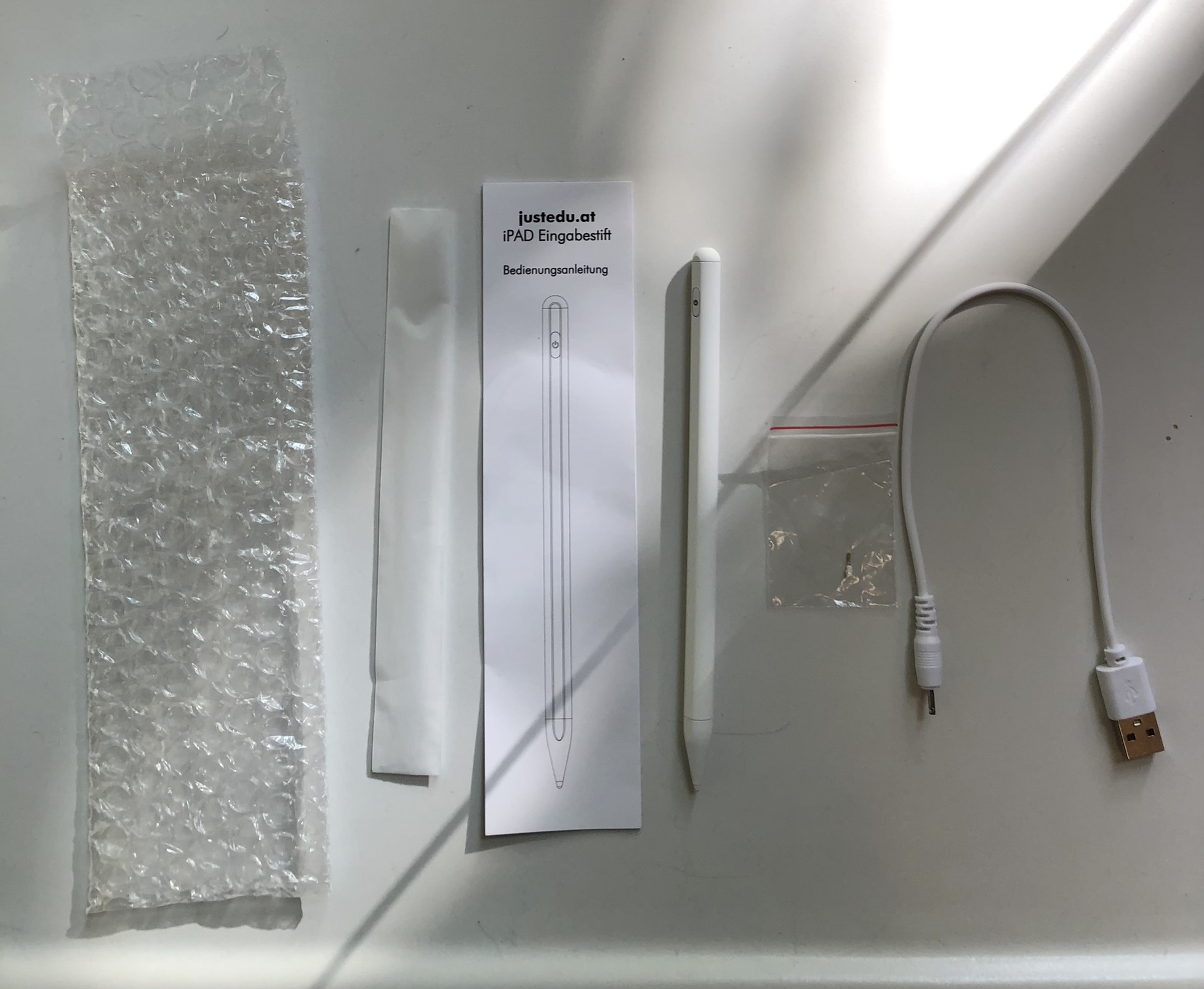 Überprüfe nun, ob du alle Dinge erhalten hast.
Stift
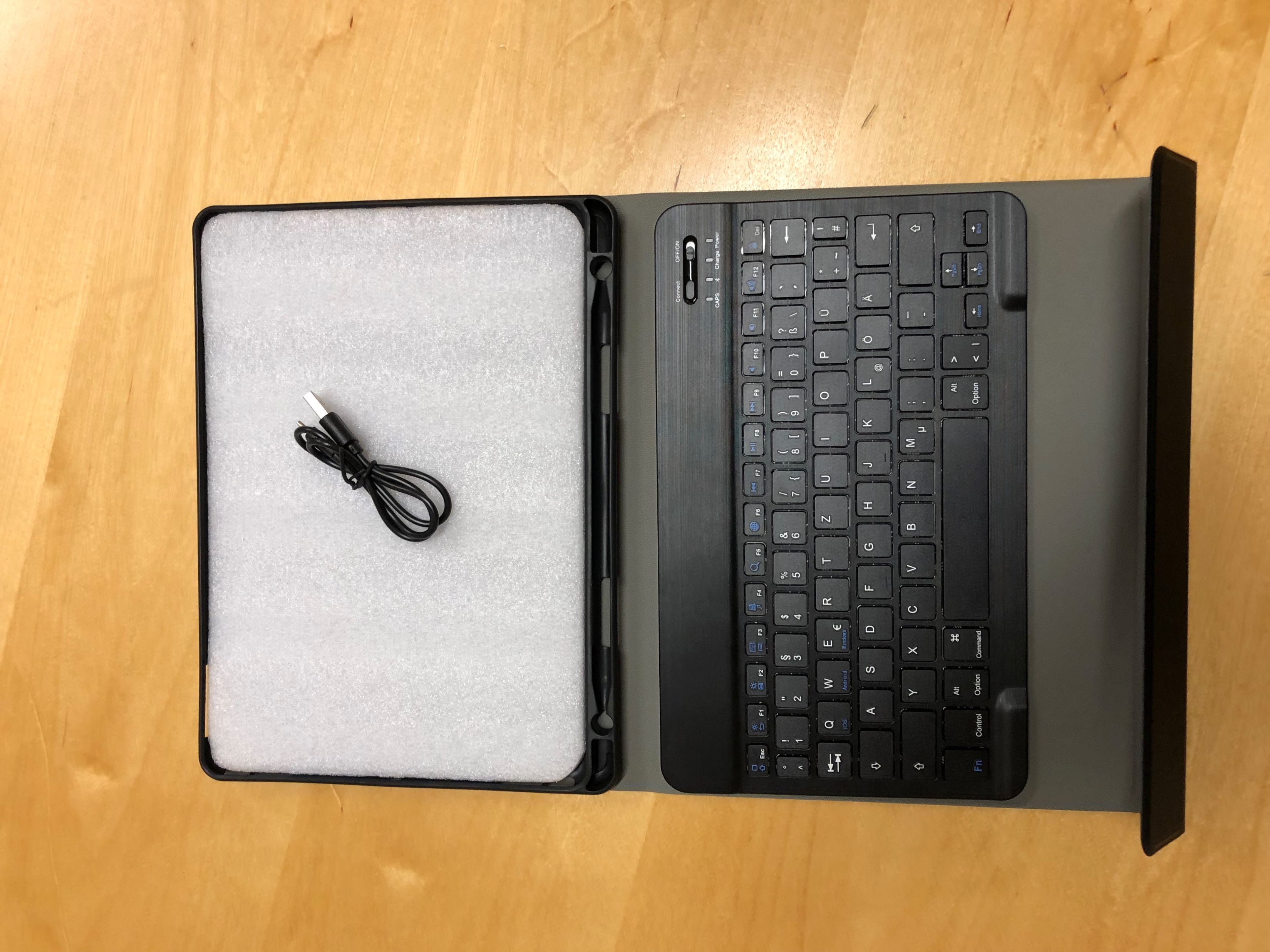 Überprüfe nun, ob du alle Dinge erhalten hast.
Justedu Schutzhülle mit Tastatur 
und Ladekabel-Tastatur
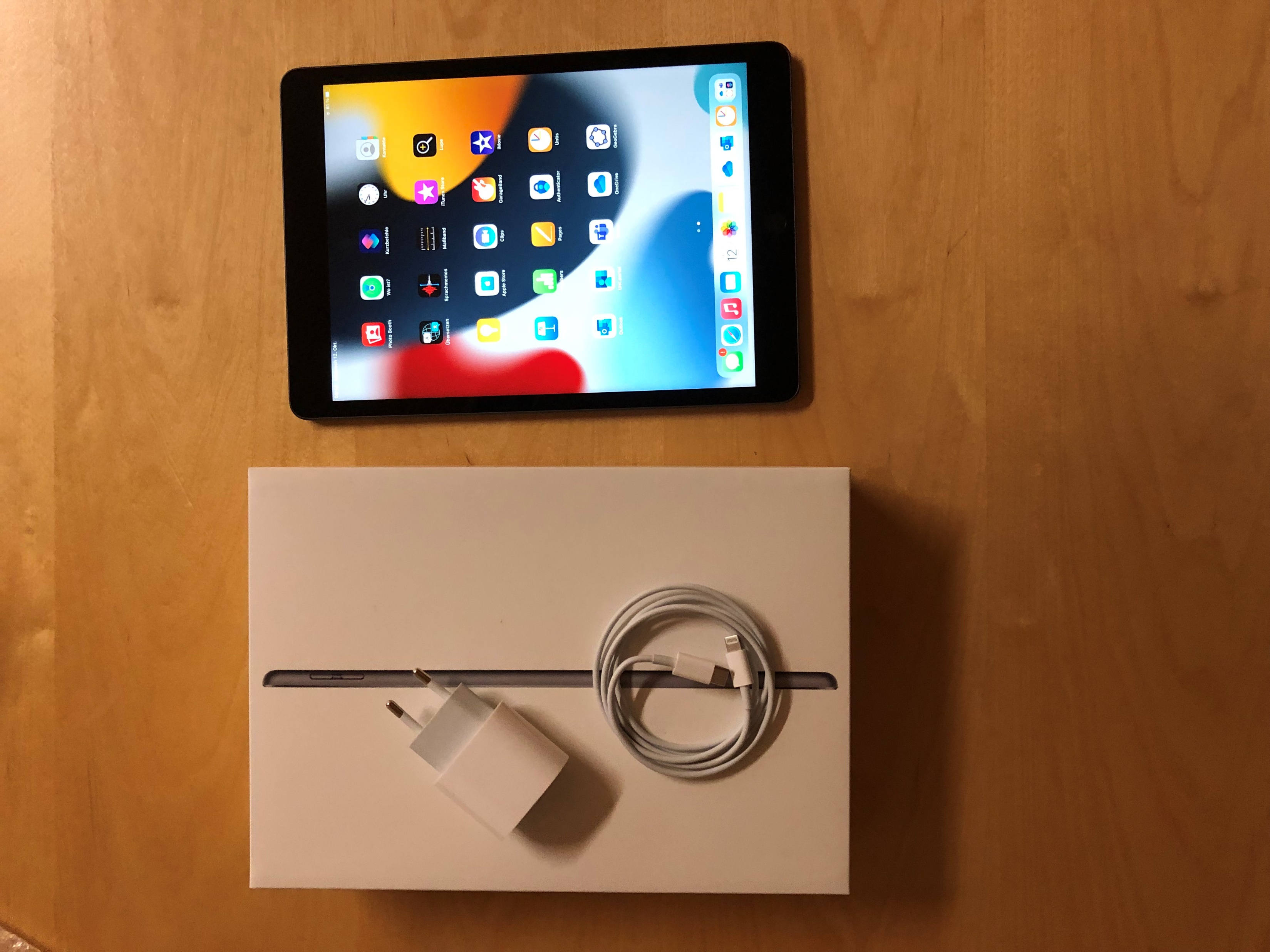 Überprüfe nun, ob du alle Dinge erhalten hast.
iPad mit weißer Schachtel und Netzstecker mit Kabel
FOLGENDE DINGE MÜSSEN EIN PICKERL ERHALTEN:
- iPad- Schutzhülle- Tastatur

Dort machst du es selber:- Stift- Netzteil mit Kabel
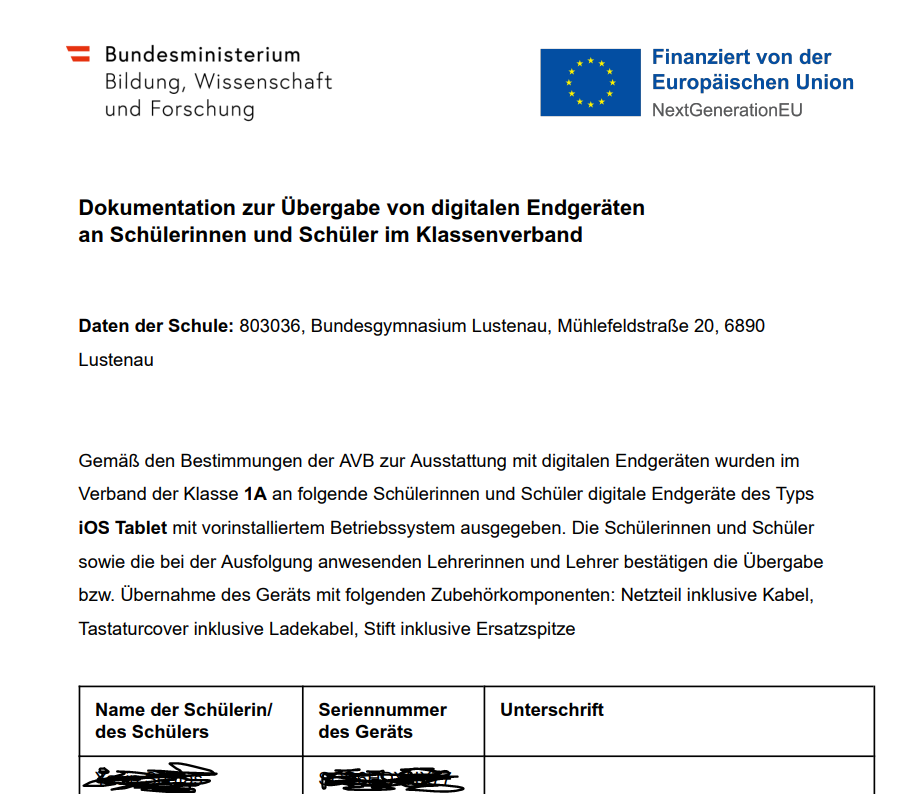 Melde dich bei deiner Lehrpeson und unterschreibe das Übergabeprotokoll.
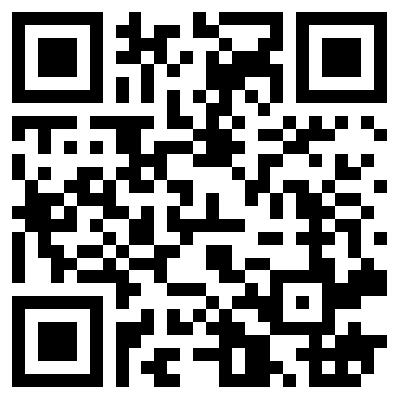 iPad mit Tastatur verbinden
iPad in justedu-Schutzhülle einsetzen und Bluetooth Tastatur verbinden - YouTube